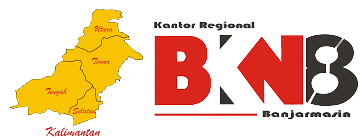 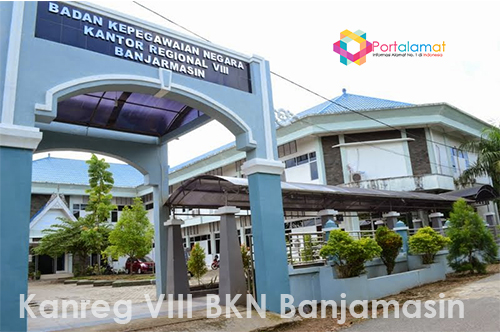 Peraturan Kepala BKN 
Nomor 3 Tahun 2023
Angka Kredit, Kenaikan Pangkat dan Kenaikan Jenjang
JABATAN FUNGSIONAL
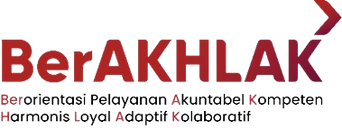 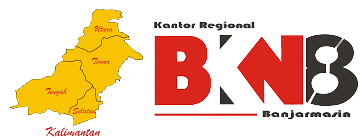 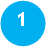 Pengangkatan dalam Jabatan


Fungsional
1. ANGKA KREDIT  ???
Kenaikan Pangkat
Angka Kredit Dapat Digunakan Untuk Kenaikan Pangkat (KP):
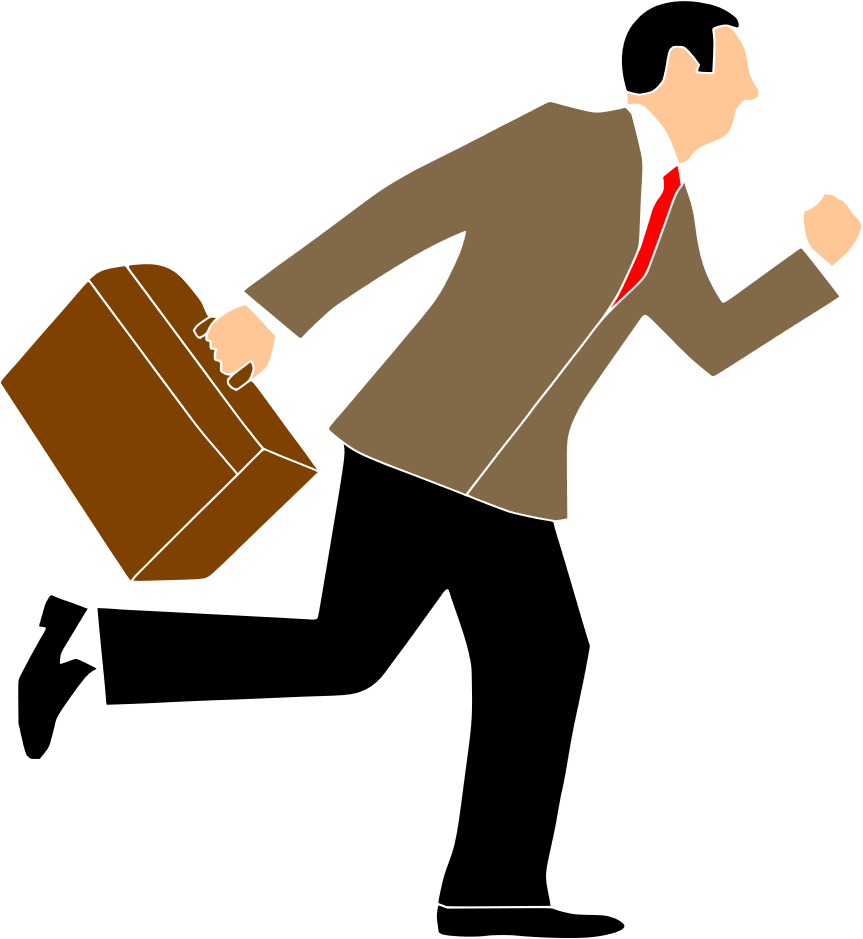 2
Keterampilan
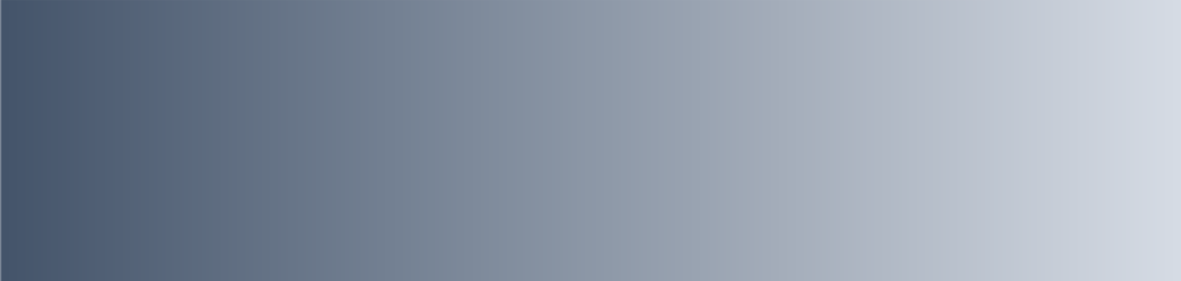 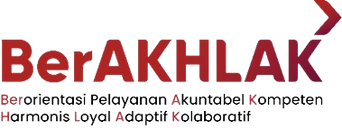 Keahlian
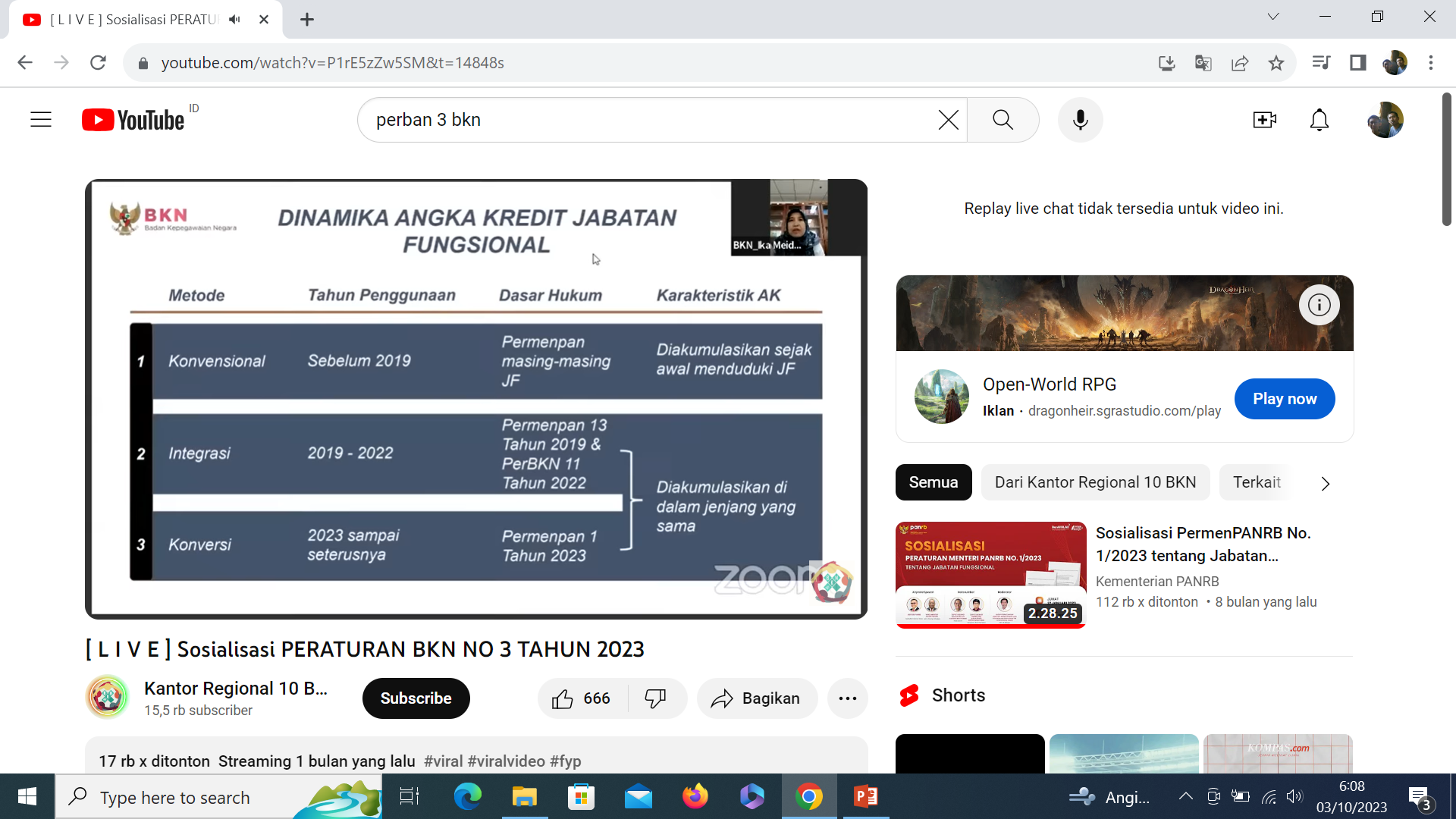 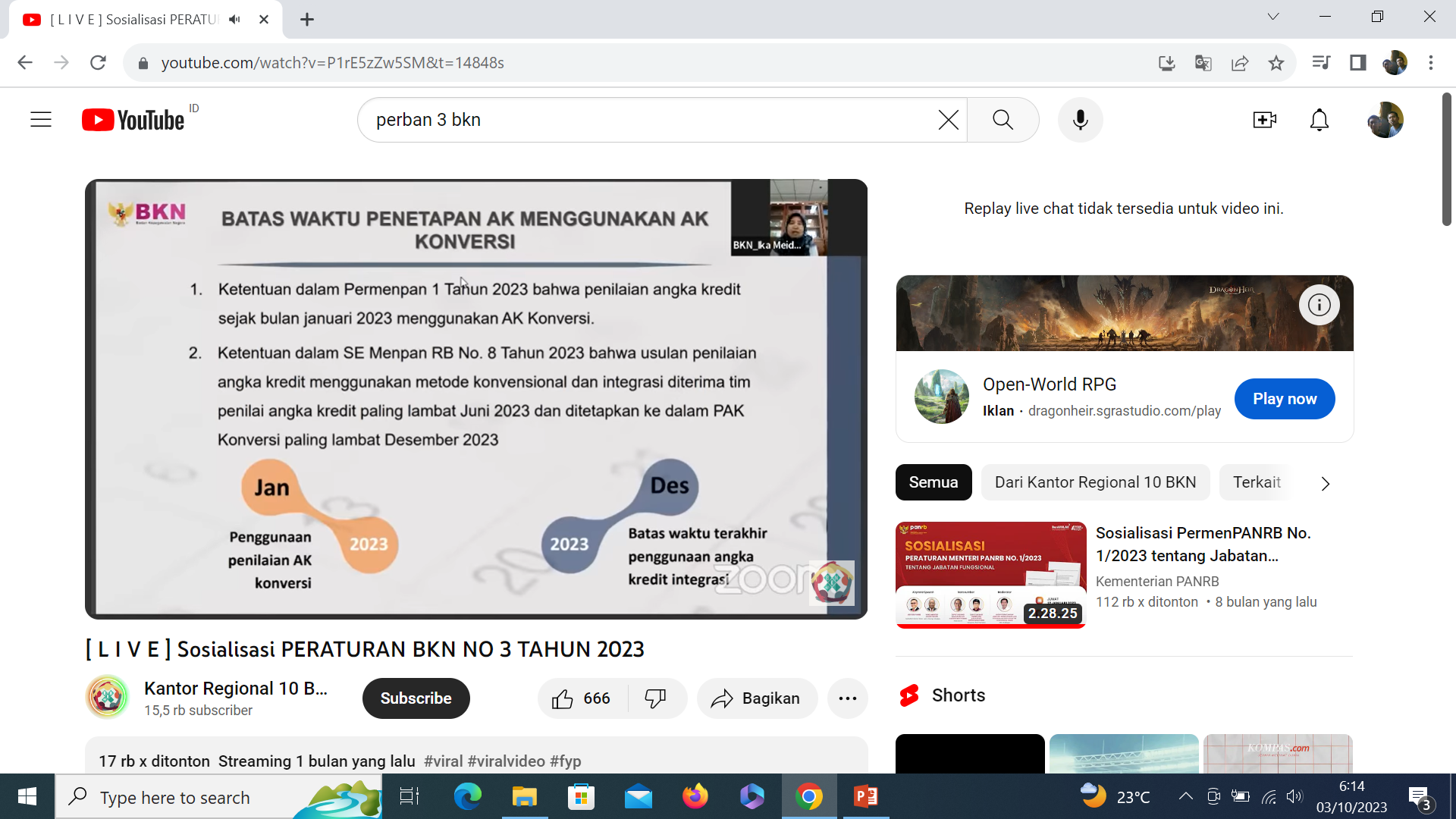 AK KEBUTUHAN KENAIKAN PANGKAT/JABATAN MODEL KONVERSI
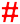 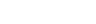 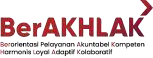 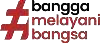 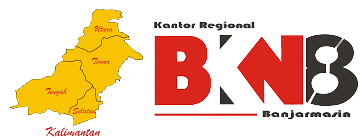 PENGANGKATAN DALAM JABATAN FUNGSIONAL
PENGANGKATAN PERTAMA
PERPINDAHAN DARI JABATAN LAIN
PROMOSI
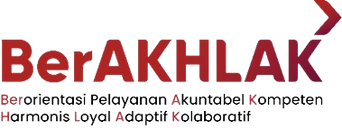 PENYESUAIAN
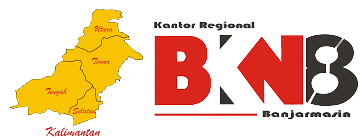 ANGKA KREDIT PENGANGKATAN PERTAMA
Konversi
Tugas JF  CPNS yang  dinilaikan
Dapat dinilai
Predikat
Kinerja
CPNS
proporsional
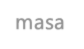 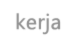 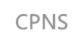 1
2
3
4
Berlaku untuk PNS yg diangkat  pengadaan CPNS pada jenjang:
ahli pertama
ahli muda
pemula
terampil.
Konversi Predikat Kinerja CPNS  dan Penetapan Angka Kredit  (PAK) dilakukan oleh Pejabat  Penilai Kinerja
berdasarkan Predikat Kinerja  yang dihitung secara  proporsional selama CPNS  melaksanakan tugas
Perolehan Angka Kredit  pengangkatan pertama  ditetapkan berdasarkan  konversi Predikat Kinerja yang  dihasilkan selama  melaksanakan tugas JF dalam  masa kerja CPNS
merupakan tugas jabatan  yang dilaksanakan pada masa  kerja CPNS dengan  memperhatikan ruang  lingkup kegiatan JF dan tugas  lainnya untuk memenuhi  ekspektasi kinerja
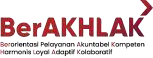 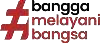 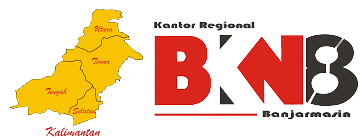 ANGKA KREDIT PENGANGKATAN PERTAMA
Kasus
Sdri. Suci Hafizah Afwan, S.Psi.
NIP. 199609182023032001 golongan ruang III/a  menduduki JF Pengembang Teknologi Pembelajaran Ahli  Pertama TMT 1 Maret 2024
Penghitungan konversi predikat kinerja:
Perhitungan Angka Kredit Proposional
Kurun waktu 10 bulan yaitu bulan Maret s.d Desember  2023 melaksanakan kegiatan On The Job Training (OJT)  dan Pelatihan Dasar (Latsar) di bawah koordinasi Biro  SDM dengan Predikat Kinerja baik. Penghitungan  persentase kesesuaian Predikat Kinerja sbb:
10/12 x 100% x 12,5 = 10,42 AK.
Kurun waktu 2 bulan yaitu Januari dan Februari 2024  melaksanakan kegiatan sesuai penempatan di unit  kerjanya dengan Predikat Kinerja baik. Penghitungan  persentase kesesuaian Predikat Kinerja sbb:
2/12 x 100% x 12,5 = 2,08.
Koefisien Angka kredit
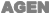 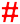 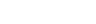 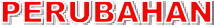 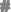 “target angka kredit minimal yang harus dipenuhi setiap tahun pada setiap jenjang jabatan”
Angka Kredit yang diperoleh selama melaksanakan tugas
sebagai CPNS adalah 10,42 + 2,08 = 12,5 AK
RUMUS :




.
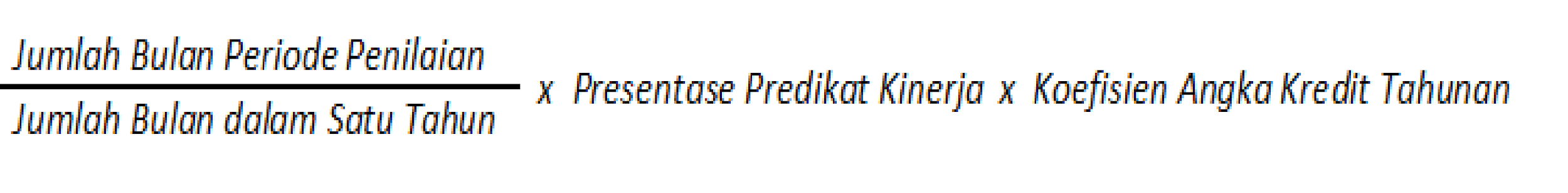 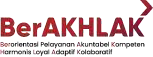 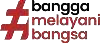 Angka Kredit Pengangkatan Pertama
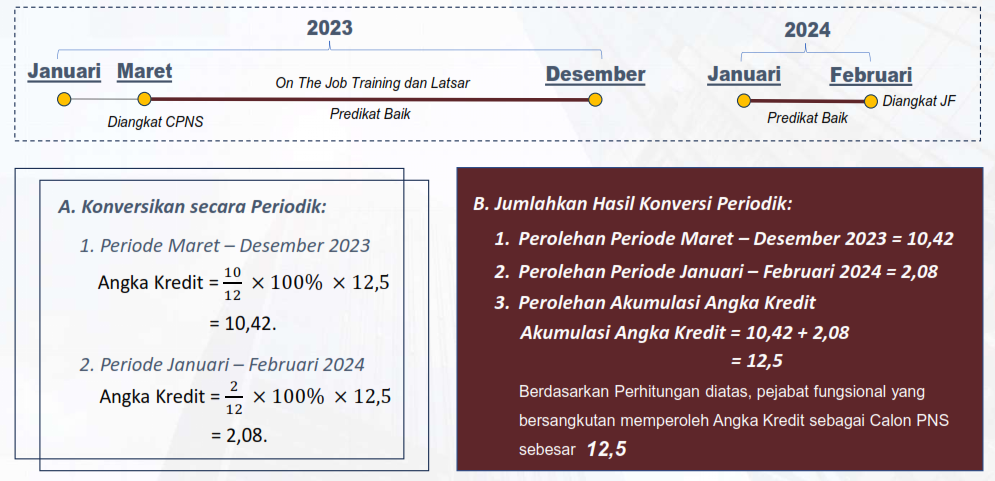 A. Konversikan secara Periodik:                               B. Jumlahkan Hasil Konversi Periodik:
1. Periode Maret – Desember 2023                          1. Perolehan Periode Maret – Desember 2023 = 10,42
10                                                                             2. Perolehan Periode Januari – Februari 2024 = 2,08
Angka Kredit =      × 100% × 12,5
12                                                                             3. Perolehan Akumulasi Angka Kredit
= 10,42.                                                    Akumulasi Angka Kredit = 10,42 + 2,08
2. Periode Januari – Februari 2024                                                                              = 12,5
2
Angka Kredit =      × 100% × 12,5                           Berdasarkan Perhitungan diatas, pejabat fungsional yang
12
bersangkutan memperoleh Angka Kredit sebagai Calon PNS
= 2,08.                                                     sebesar  12,5
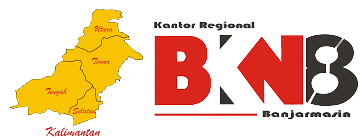 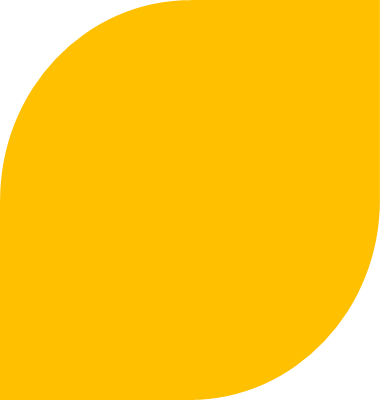 Berlaku bagi PNS yang diangkat dalam Jabatan Fungsional melalui:

perpindahan dalam kelompok Jabatan Fungsional;  dan
perpindahan antar kelompok jabatan.


Perpindahan Dalam Kelompok Jabatan  Merupakan perpindahan dalam kelompok Jabatan  Fungsional pada jenjang yang sama sesuai dengan  ketentuan peraturan perundang-undangan.

Perpindahan antar kelompok jabatan  merupakan
		perpindahan antar kelompok pada  jenjang yang setara sesuai 				   	dengan ketentuan peraturan perundang-undangan
Perpindahan
  dari jabatan lain
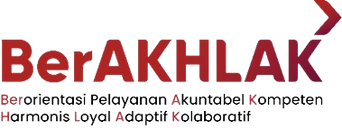 Jenis Perpindahan Dari Jabatan Lain
a. Perpindahan Antar Jabatan
b. Antar Kelompok Jabatan Fungsional
1. 	Dilaksanakan antar JF, JA, atau JPT
JPT Pratama, JPT Madya, JPT Utama  🡪 JF Ahli Utama
Administrator 🡪 JF Ahli Madya
Pengawas 🡪 JF Ahli Muda
Pelaksana 🡪 JF Keterampilan/JF Ahli Pertama
JF Ahli Utama 🡪 JPT Pratama
JF Keterampilan, Ahli Pertama, Ahli Muda, JF Ahli Madya 🡪 JA
Dilaksanakan antar JF
Sesuai kualifikasi, kompetensi dan syarat jabatan
Dalam satu atau lintas rumpun/klasifikasi Jabatan
Angka Kredit yang dimiliki pada JF sebelumnya ditetapkan sebagai AK JF yang akan diduduki.
2. 	Diberikan Angka Kredit sesuai dengan ketentuan yang akan diatur oleh BKN
9
(JF 🡪 JF)
1. Jenjang Ahli Madya
Angka
Kredit
Perpindahan
dari
Jabatan
Lain
Jabatan Fungsional Asesor
Sumberdaya Manusia Aparatur
Keterangan:
2. Golongan Ruang IV/a
3. Angka Kredit 37,5
Jabatan Fungsional Analis
Sumberdaya Manusia Aparatur
Keterangan:
-     1. Jenjang Ahli Madya
3. Angka Kredit 37,5
Perpindahan
2. Golongan Ruang IV/a
“Ketentuan pemberian angka kredit di atas dikecualikan bagi pejabat fungsional jenjang terampil 
yang memperoleh golongan ruang III/a melalui penyesuaian ijazah dan hendak melakukan 
perpindahan ke dalam JF Ahli Pertama. Kepada yang bersangkutan diberikan AK Konversi Predikat 
Kinerja ditambah Angka Kredit Dasar pada pangkat golongan ruangnya.”
B. Jumlahkan Hasil Konversi Periodik:
2023 - 2025 🡪 Periodik dengan Predikat Baik                                                  1. Perolehan Tahun 2023 = 12,5
1. AK = % Predikat Kinerja x Koefisien AK                                  2. Perolehan Tahun 2024 = 12,5
= 100% x 12,5
3. Perolehan Tahun 2025 = 12,5
= 12,5 Angka Kredit
4. Perolehan Tahun 2026 = 5,208
2026 🡪 Periodik dengan Predikat Baik
Akumulasi Angka Kredit = 12,5 + 12,5 + 12,5 + 5,208
2. AK = % Predikat Kinerja x Koefisien AK
= 42,708
= 5    × 100%  × 12,5
12                                                                                                                                                       Berdasarkan Perhitungan diatas, ketika diangkat menjadi Jabatan
= 5,208.                                                                              Fungsional Ahli Pertama, Angka Kredit diperoleh sebesar 42,708
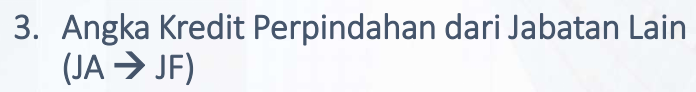 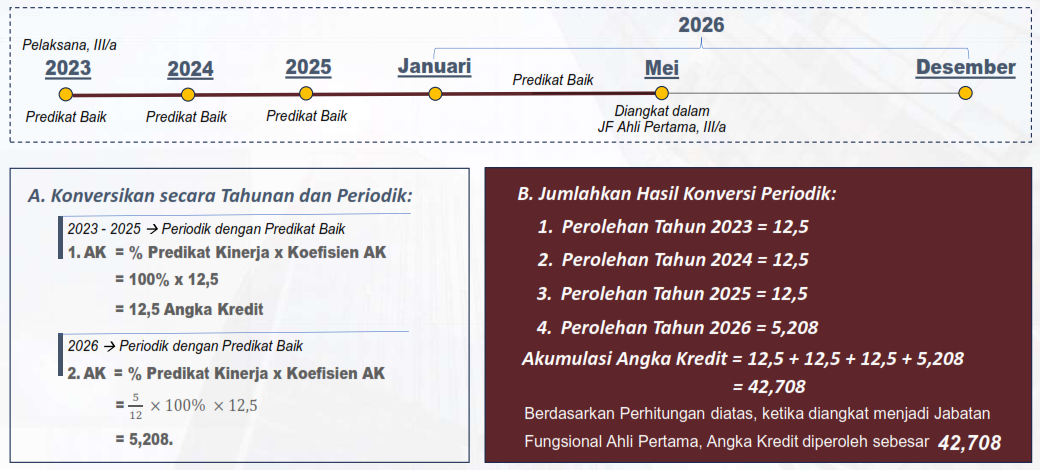 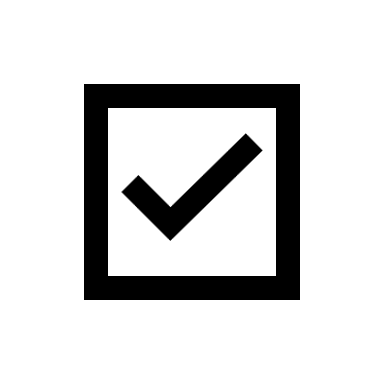 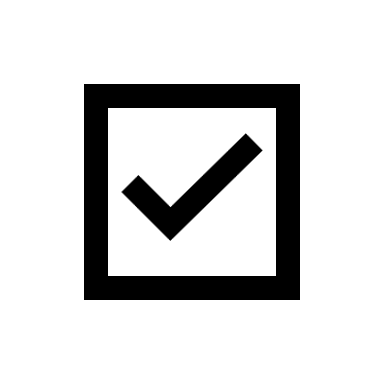 PENYESUAIAN
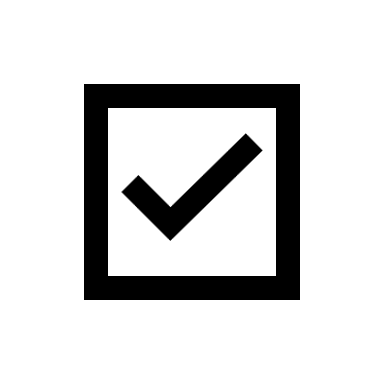 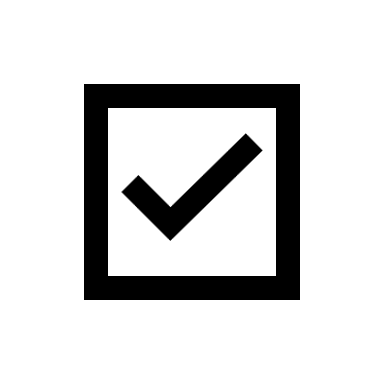 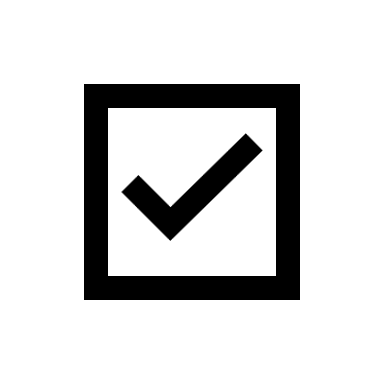 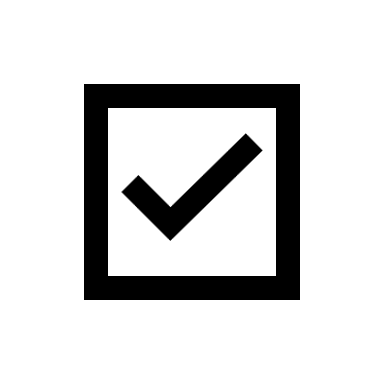 Pengangkatan melalui Penyesuaian
Penetapan JF baru
Perubahan ruang lingkup tugas JF
Kebutuhan mendesak sesuai prioritas strategis instansi atau nasional
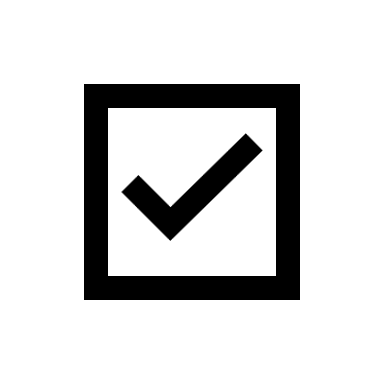 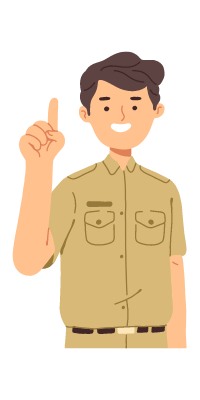 PENGANGKATAN DALAM JF
Syarat

PNS
Minimal S1/D4 (JF Keahlian) dan SLTA/ Sederajat (JF Keterampilan)
Pengalaman minimal 2 tahun pelaksanaan tugas di bidang JF yang akan diduduki 
Nilai Predikat Kinerja paling rendah baik dalam 2 tahun terakhir
Diberikan angka kredit sesuai ketentuan sebanyak 1 (satu) kali selama masa penyesuaian
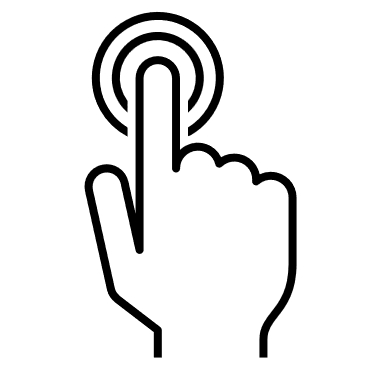 @desimaloky
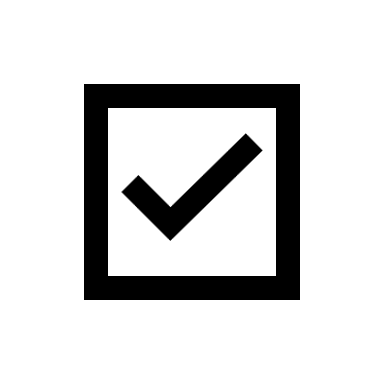 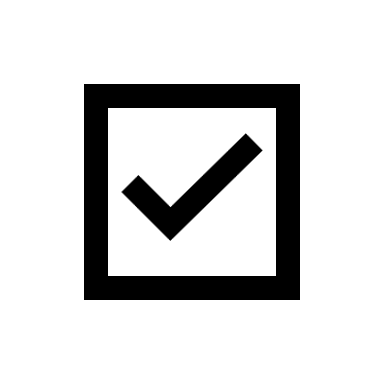 PENYESUAIAN
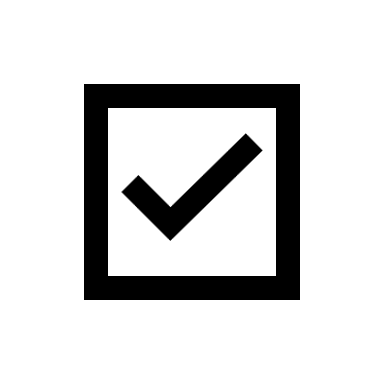 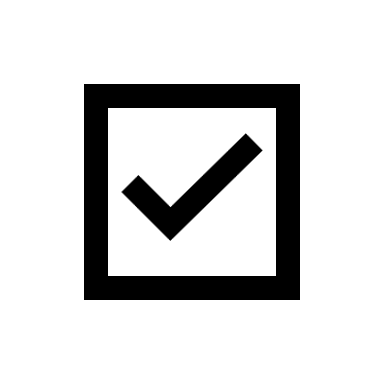 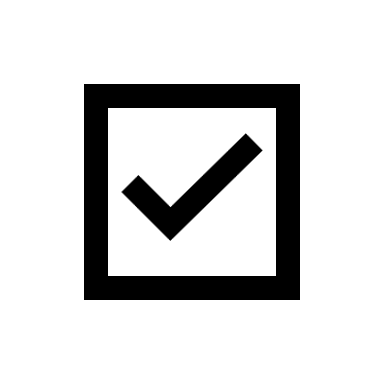 Penyesuaian melalui Penyetaraan Jabatan
Penataan birokrasi
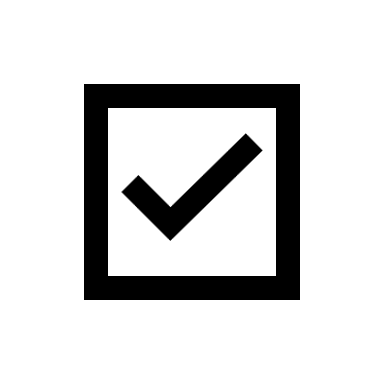 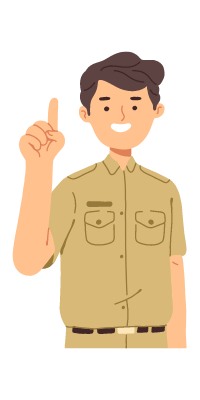 PENGANGKATAN DALAM JF
Administrator 		🡪 JF Ahli Madya
Pengawas 		🡪 JF Ahli Muda
Pelaksana (Eselon V) 	🡪 JF Ahli Pertama
Syarat 

PNS Jabatan Administrator, Pengawas, Pelaksana (Eselon V)
Berijazah paling rendah sesuai dengan kualifikasi dan jenjang pendidikan yang dipersyaratkan dalam pengangkatan JF 
Kesesuaian tugas, fungsi, pengalaman, atau pernah melaksanakan tugas yang berkaitan dengan tugas JF
Diberikan angka kredit sesuai ketentuan sebanyak 1 (satu) kali selama masa penyesuaian
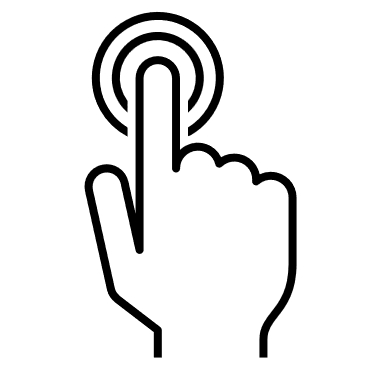 @desimaloky
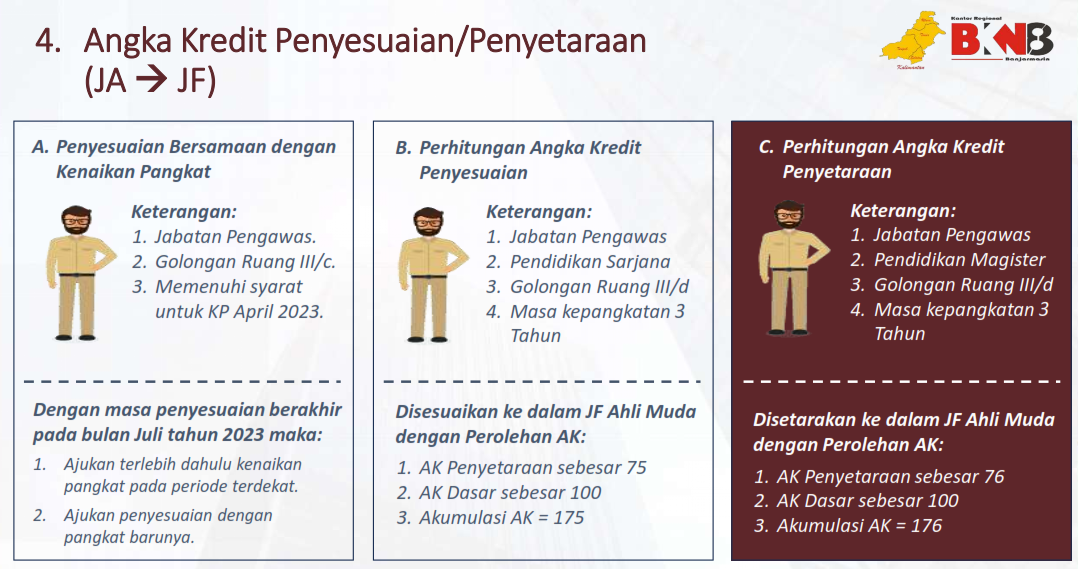 __            r....._ -
Angka    Kredit    penyesuaian    Kategori Keahlian
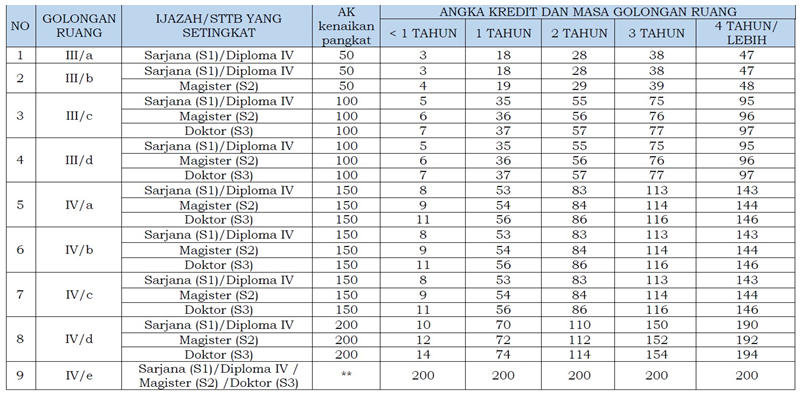 KATEGORI KETERAMPILAN
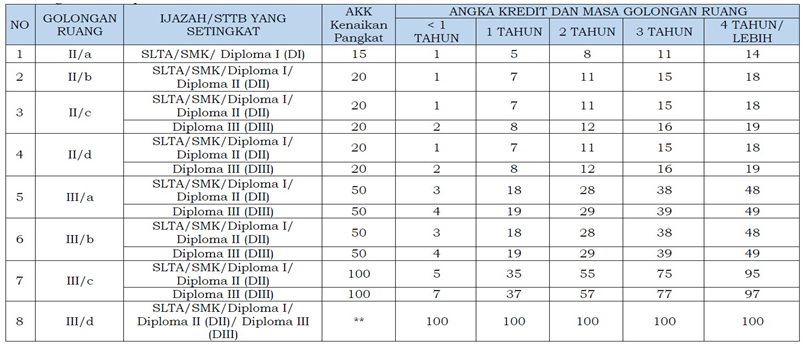 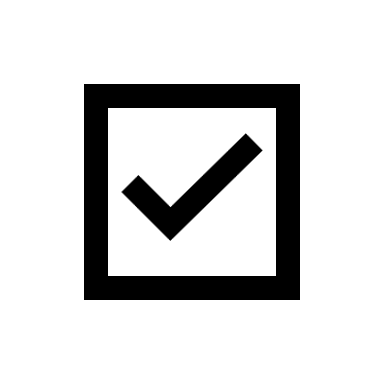 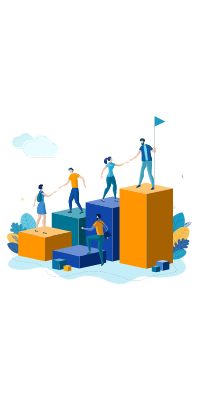 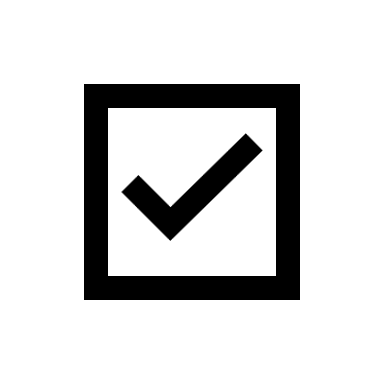 PROMOSI
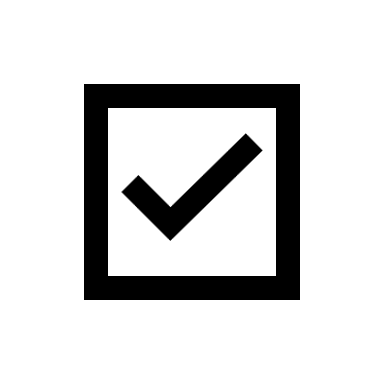 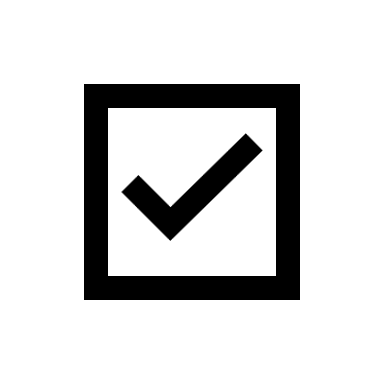 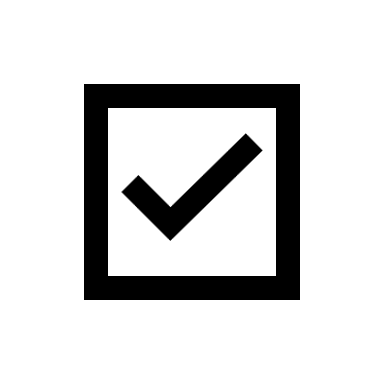 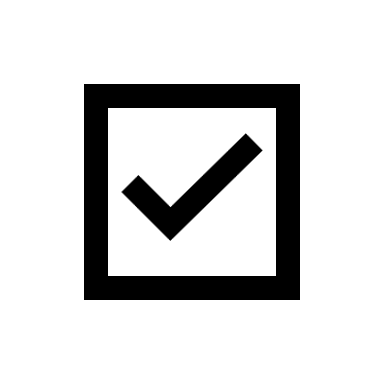 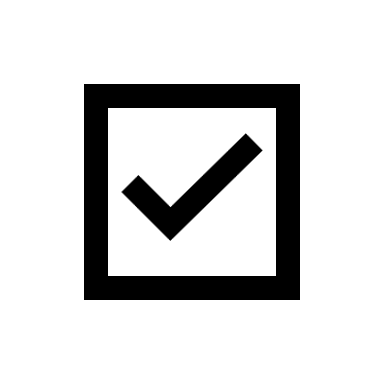 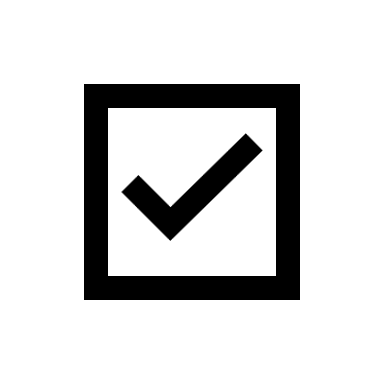 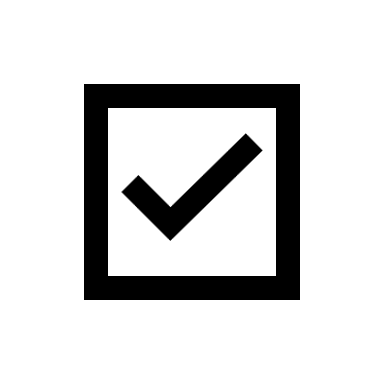 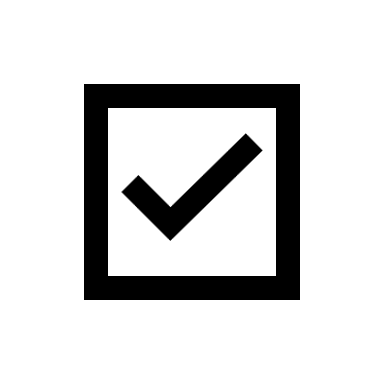 Promosi ke dalam atau dari JF
Perpindahan Diagonal
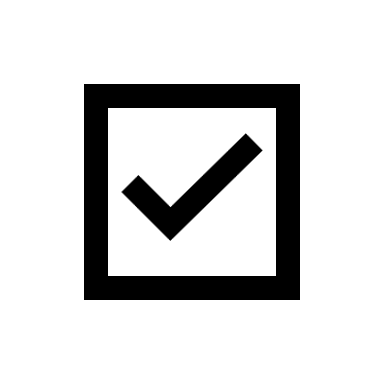 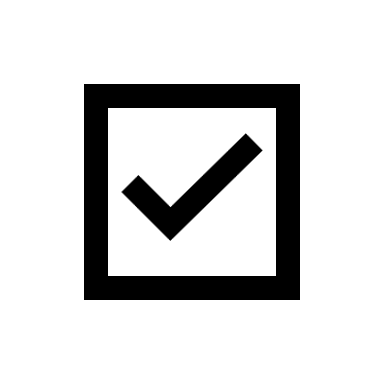 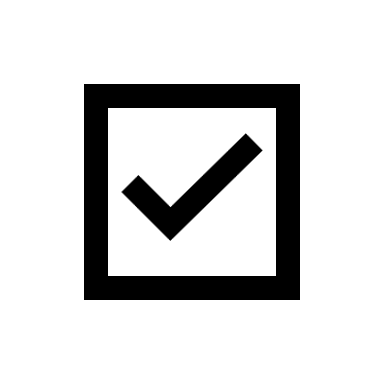 Syarat 
Mengikuti dan lulus Uji Kompetensi
Predikat Kinerja paling rendah sangat baik dalam 2 tahun terakhir
Rekam jejak baik
Tidak sedang menjalani proses hukuman disiplin PNS
Tidak pernah dikenakan hukuman pelanggaran kode etik dan profesi PNS dalam 3 tahun terakhir
Tidak pernah dikenakan hukuman disiplin tingkat sedang atau berat dalam 3 tahun terakhir
JF Ahli Utama🡪 JPT Madya dan JPT Utama
JF Ahli Madya🡪 JPT Pratama
JF Ahli Muda🡪 Administrator
JF Penyelia & JF Ahli Pertama 🡪 JF Ahli Pertama
Administrator & JPT Pratama  🡪 JF Ahli Utama
Pengawas🡪 JF Ahli Madya
Pelaksana🡪 JF Ahli Pertama, JF Ahli Muda, & JF Keterampilan
PENGANGKATAN DALAM JF
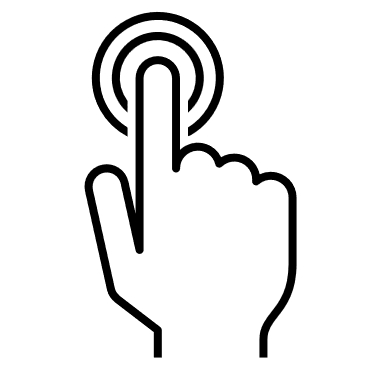 Promosi JF ke dalam JPT dan JA dilakukan sesuai dengan ketentuan peraturan perundang-undangan
Promosi JPT dan JA ke dalam JF dilakukan berdasarkan pertimbangan rekomendasi Tim Penilai Kinerja PNS
@desimaloky
PROMOSI
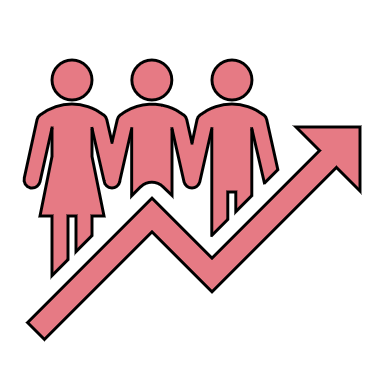 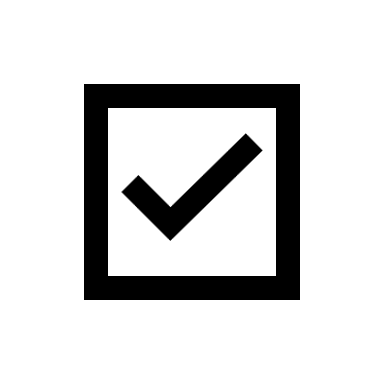 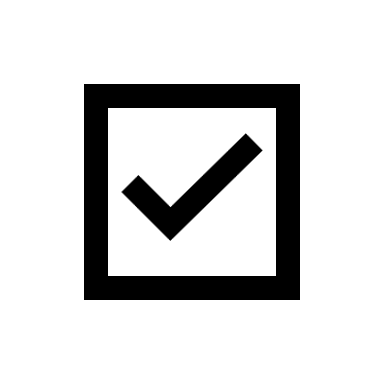 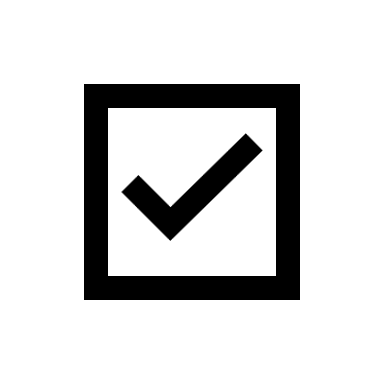 Kenaikan Jenjang Jabatan
Perpindahan Vertikal
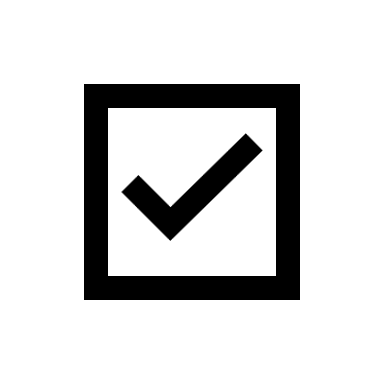 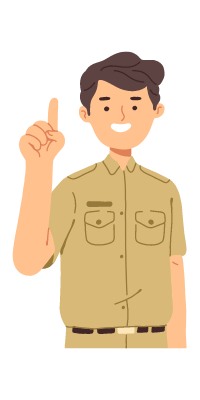 PENGANGKATAN DALAM JF
Promosi untuk Kenaikan Jenjang dilakukan berdasarkan pertimbangan rekomendasi Tim Penilai Kinerja PNS
Syarat 
Memenuhi Angka Kredit Kumulatif kenaikan jenjang jabatan
Mengikuti dan lulus Uji Kompetensi 
Nilai Predikat Kinerja paling rendah baik dalam 1 (satu) tahun terakhir
Memenuhi syarat yang telah ditetapkan pada JF tersebut
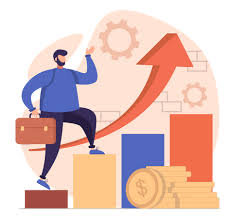 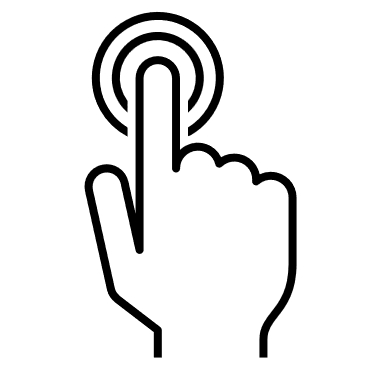 @desimaloky
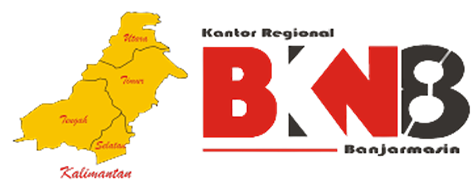 3. KONVERSI PREDIKAT  KINERJA KE ANGKA KREDIT
PENGHITUNGAN KONVERSI PREDIKAT KINERJA KE  DALAM ANGKA KREDIT
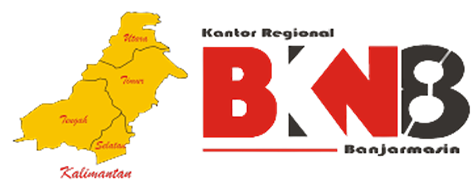 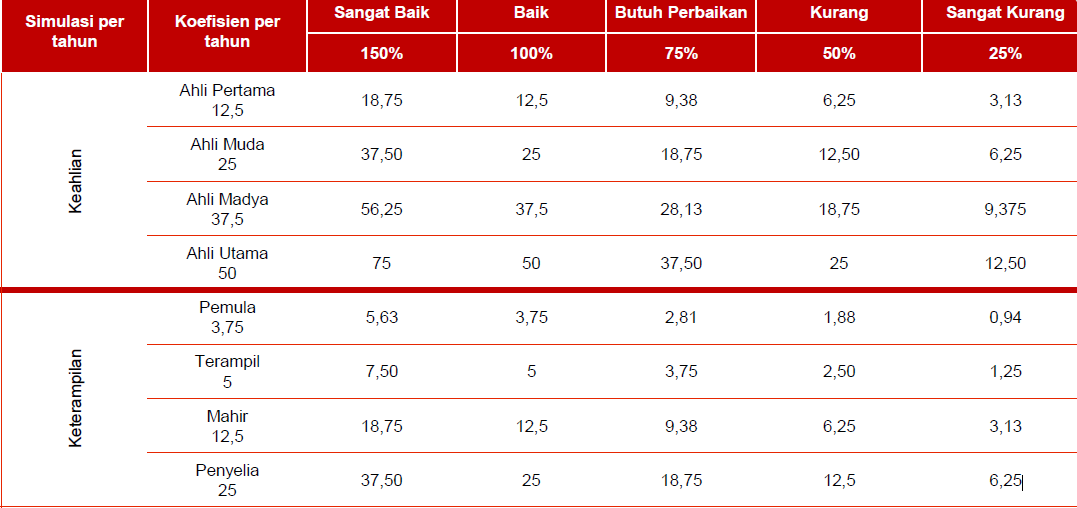 Tahunan
Periodik
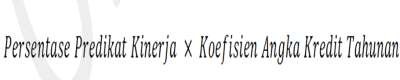 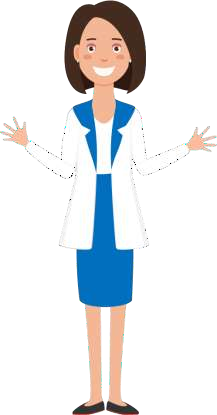 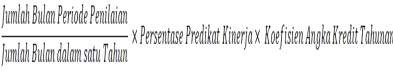 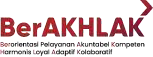 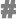 Ketentuan:
Jika memperoleh ijazah  pendidikan formal  diberikan 25% dari AK  kumulatif KP
Predikat Kinerja paling  rendah bernilai baik
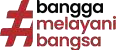 21
Mekanisme Predikat Kinerja menjadi Angka Kredit & PAK
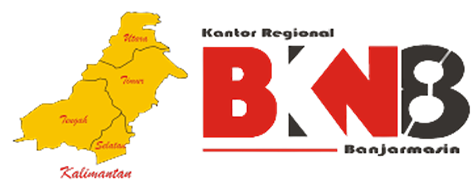 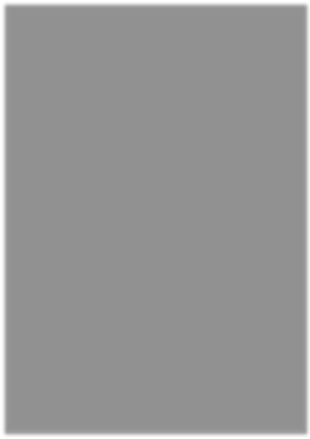 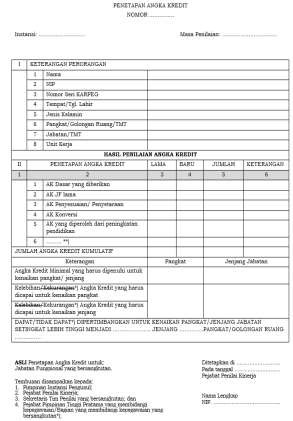 Pejabat Penilai Kinerja menilai kinerja  yang terdiri dari sasaran kinerja pegawai  (SKP) & perilaku kerja Pejabat Fungsional  melalui evaluasi periodik dan tahunan
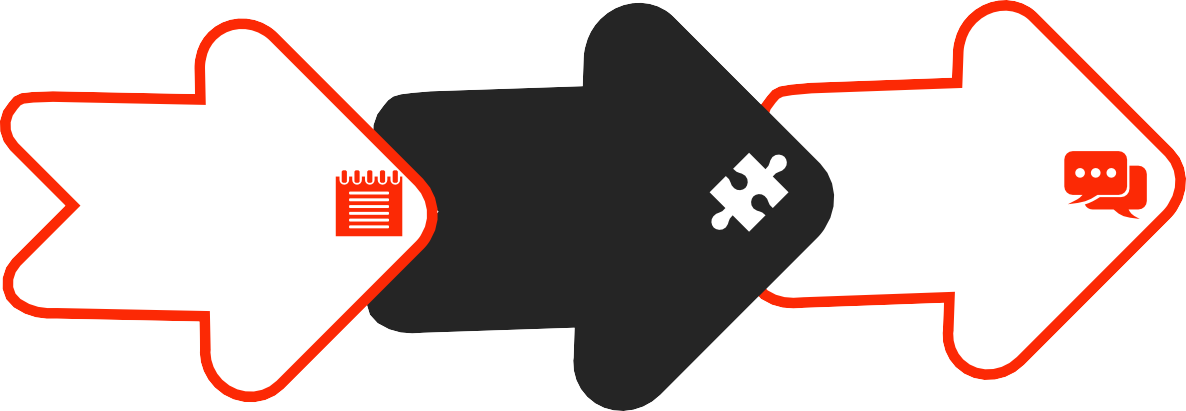 Atasan langsung
sebagai Pejabat Penilai Kinerja
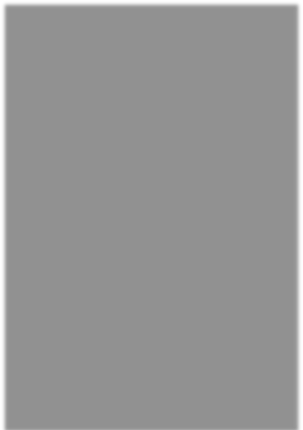 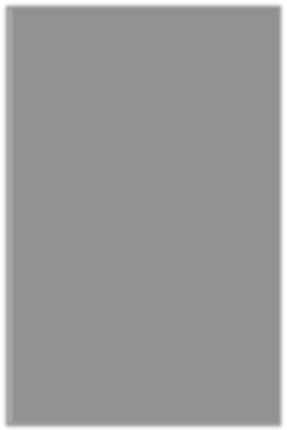 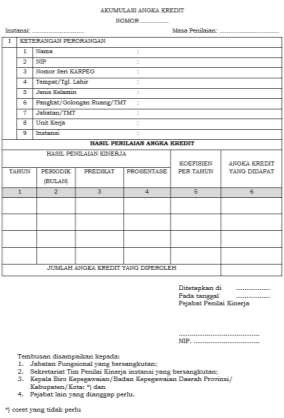 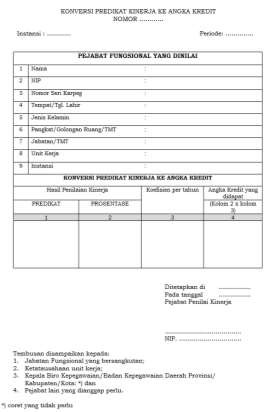 sehingga mendapatkan predikat kinerja.
Pejabat penilai kinerja mengkonversikan
predikat kinerja dalam bentuk AK ❤
❤  Apabila pejabat fungsional TELAH MEMENUHI Angka  Kredit kumulatif melalui penilaian kinerja yang dilakukan  secara periodik, kenaikan pangkat/ jabatan dapat
Hasil  Penilaian  Kinerja  (periodik/  tahunan
Konversi  Predikat Kinerja  dalam bentuk AK
Penetapan
Angka Kredit
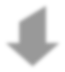 diusulkan dalam periode terdekat tanpa harus menunggu
hasil penilaian kinerja secara tahunan
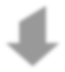 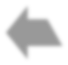 AK dituangkan dalam PAK dan  ditetapkan oleh Pejabat Penilai  Kinerja setelah memenuhi
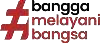 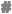 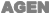 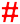 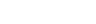 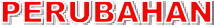 akumulasi AK yang menjadi syarat
kenaikan pangkat  kenaikan jenjang  setingkat lebih tinggi.
dan/atau  jabatan
PAK disampaikan oleh pejabat
penilai kinerja melalui pimpinan
unit kerja paling rendah JPT Pratama
Pengelola Kepegawaian
Pejabat yang
Memberikan  rekomendasi untuk  KP/KJ
menetapkan KP/KJ sesuai
Tim Penilai Kinerja PNS
peraturan perUU
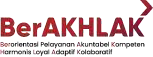 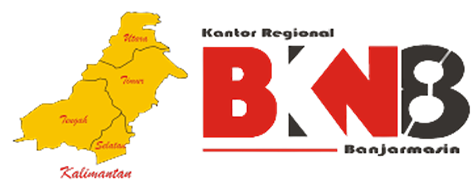 Kenaikan Pangkat Jabatan Fungsional
KP JF dipertimbangkan
KP pengangkatan
paling singkat 2 thn dlmappaanbgilkaa:t
PNS yang belum diangkat dan
Penetapan KP
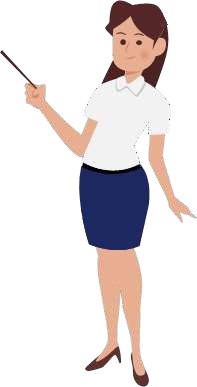 terakhir
memenuhi jumlah AK yang  ditentukan untuk KP setingkat  lebih tinggi
nilai predikat kinerja paling  rendah baik dalam 2 thn terakhir
dilantik ke dalam JF, maka
PNS yang bersangkutan  tidak bisa diberikan  kenaikan pangkat reguler  setingkat lebih tinggi  sampai diangkat dalam
JFnya.
KP bersamaan dengan KJ
Pejabat Fungsional yang telah  memenuhi AK untuk KP  bersamaan dengan KJ,  dilakukan KJ terlebih dahulu,  dan dengan AK yang sama  diusulkan KP.
Kelebihan Angka Kredit
AK melebihi AK yang ditentukan untuk KP setingkat  lebih tinggi ke jenjang jabatan yang lebih tinggi,  kelebihan AK tidak diperhitungkan untuk KP  berikutnya.
AK melebihi AK yang dipersyaratkan untuk KP  setingkat lebih tinggi dalam satu jenjang jabatan,  kelebihan AK dapat diperhitungkan untuk KP
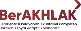 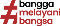 Kenaikan Pangkat karena tidak tersedia  kebutuhan
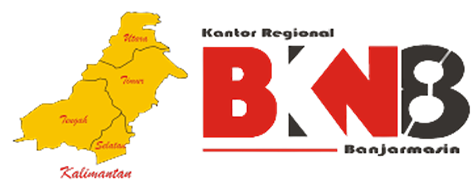 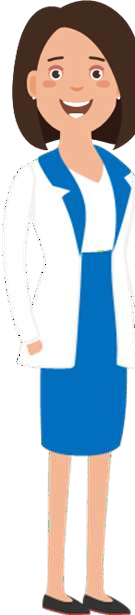 Pejabat fungsional yang
kualifikasi pendidikan  sesuai dengan  persyaratan jabatan
memenuhi angka kredit  kumulatif kenaikan  pangkat dan kenaikan
jenjang jabatan
tidak dapat diangkat ke  dalam jenjang jabatan  yang lebih tinggi karena  tidak tersedia kebutuhan  jabatan Fungsional dapat  diusulkan kenaikan  pangkat setingkat lebih  tinggi sebanyak 1 kali  kenaikan pangkat dengan  mempertimbangkan  kualifikasi pendidikan dan  memperhatikan  persyaratan jabatan  jenjang yang akan dituju.
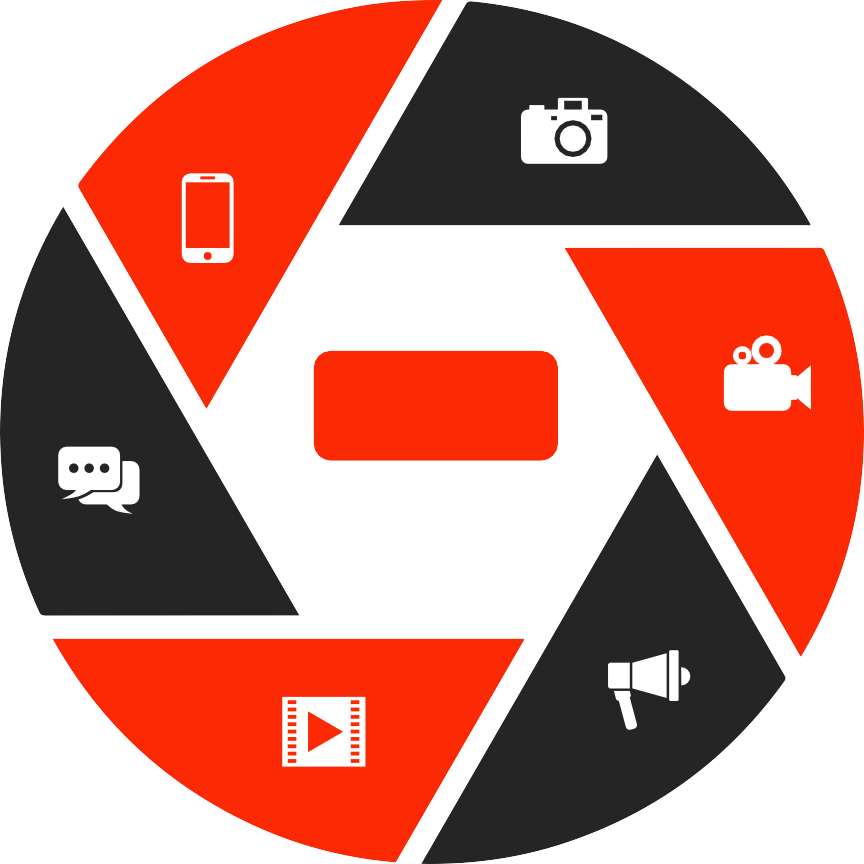 Syarat
Lulus uji
kompetensi
predikat kinerja  bernilai baik 2 tahun  terakhir
telah 2 tahun dalam pangkat
terakhir
memenuhi persyaratan kenaikan
pangkat sesuai peraturan peraturan
perundang-undangan
Tersedia peta jabatan
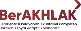 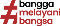 Kategori Keterampilan yang memperoleh ijazah/sertifikat profesi pada Kategori  Keahlian
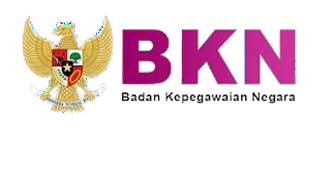 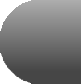 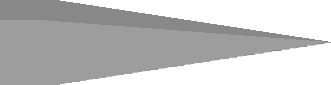 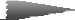 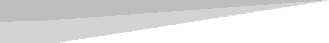 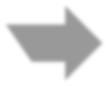 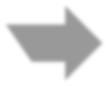 Perpindahan
dari jabatan lain
Golru dibawah III/a
Syarat Pengangkatan ke
Keahlian
Penghitungan dan Penetapan
Golru III/a – III/b
AK
Pejabat Fungsional kategori  keterampilan yang memiliki  pangkat di bawah penata muda  golongan ruang III/a dapat  dipertimbangkan kenaikan  pangkatnya ke dalam pangkat  penata muda golongan ruang III/a  setelah mengikuti dan lulus ujian  kenaikan pangkat penyesuaian  ijazah.
Pejabat Fungsional yang  memperoleh ijazah telah  memenuhi Angka Kredit kumulatif  untuk kenaikan pangkat ke penata  muda golongan ruang III/a tanpa Ujian Penyesuaian Ijazah
memiliki paling rendah pangkat  penata muda golongan ruang  III/a atau penata muda tingkat I  golongan ruang III/b sesuai  dengan syarat jabatan yang  ditentukan;
sarjana atau diploma empat  sesuai dengan kualifikasi  Pendidikan yang dibutuhkan  untuk Jabatan Fungsional  keahlian;
tersedia lowongan kebutuhan;
dan
syarat lain sesuai dengan UU
Pejabat Fungsional kategori	Diberikan AK dari konversi  keterampilan yang memiliki golongan	Predikat kinerja dan AK Dasar  ruang III/a dan III/b dapat diangkat	dalam jenjang jabatannya.
ke JF Ahli Pertama setelah mengikuti
dan lulus uji kompetensi.
Golru III/c – III/d
Pejabat fungsional kategori  keterampilan yang memiliki  golongan ruang III/c dan III/d  dapat diangkat ke dalam JF Ahli  Muda setelah mengikuti dan  lulus uji kompetensi.
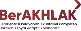 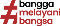 Penyesuaian AK  Kumulatif Konvensional - Integrasi
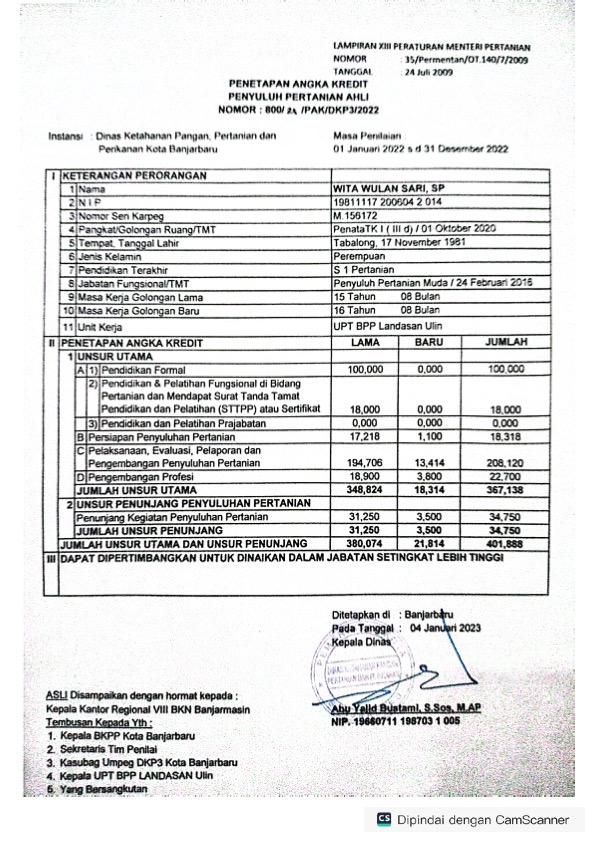 LANGKAH 1
Kurangi angka kredit kumulatif konvensional dengan Nilai Dasar sesuai dengan jenjang jabatan
FAIZ
401,888 – 200 
= 201,888
Penata TK. I / III/d
28
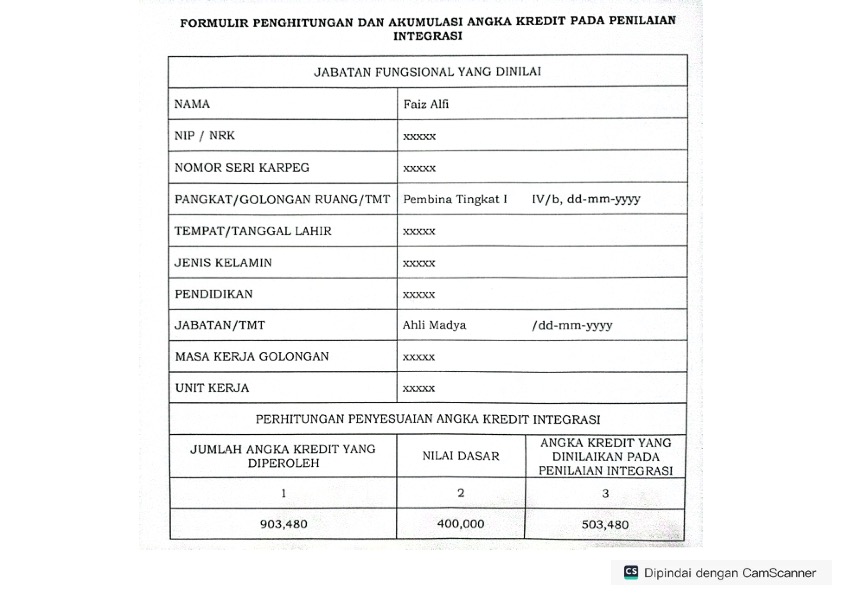 LANGKAH 2
FAIZ
Tuangkan Angka Kredit Integrasi Hasil Konversi ke dalam Formulir Perhitungan dan Akumulasi Angka Kredit pada penilaian integrasi
Penata TK. I / III/d
200
201,888
401,888
29
LANGKAH 3
PENGEMBANGAN PROFESI
1. Syarat AK Pengembangan Profesi Untuk naik Jenjang
	Pertama ke Muda = 0
	Muda Ke Madya = 6
	Madya ke Utama = 12
2. Angka Kredit Integrasi Pengembangan Profesi dialokasikan sejumlah kebutuhan minimal untuk naik Jenjang
Bagi Angka Kredit Integrasi Hasil Konversi ke dalam 3 Jenis
Tugas Jabatan
Pengembangan Profesi
Kegiatan Penunjang
KEGIATAN PENUNJANG
Jika Angka Kredit Integrasi setelah dikurangi AK Pengembangan profesi, jumlahnya kurang dari kebutuhan AK untuk naik jenjang , maka angka kredit kegiatan penunjang = 0
Jika Jumlahnya melebihi dari kebutuhan AK untuk naik jenjang, maka AK Kegiatan Penunjang dialokasikan 20% dari kebutuhan AK untuk naik pangkat
30
KEBUTUHAN ANGKA KREDIT INTEGRASI UNTUK NAIK JENJANG JABFUNG KEAHLIAN
ANGKA KREDIT INTEGRASI = 201,888
ANGKA KREDIT PENGEMBANGAN PROFESI = 6

201,888  -  6  =  195,888
195,888 kurang dari  200

Angka Kredit Kegiatan Penunjang = 0
KEGIATAN PENUNJANG
Jika Angka Kredit Integrasi setelah dikurangi AK Pengembangan profesi, jumlahnya kurang dari kebutuhan AK untuk naik jenjang , maka angka kredit kegiatan penunjang = 0
Jika Jumlahnya melebihi dari kebutuhan AK untuk naik jenjang, maka AK Kegiatan Penunjang dialokasikan 20% dari kebutuhan AK untuk naik pangkat
Tuangkan hasil pembagian tersebut ke dalam Formulir Perhitungan Kebutuhan kekurangan angka kredit
LANGKAH 4
31
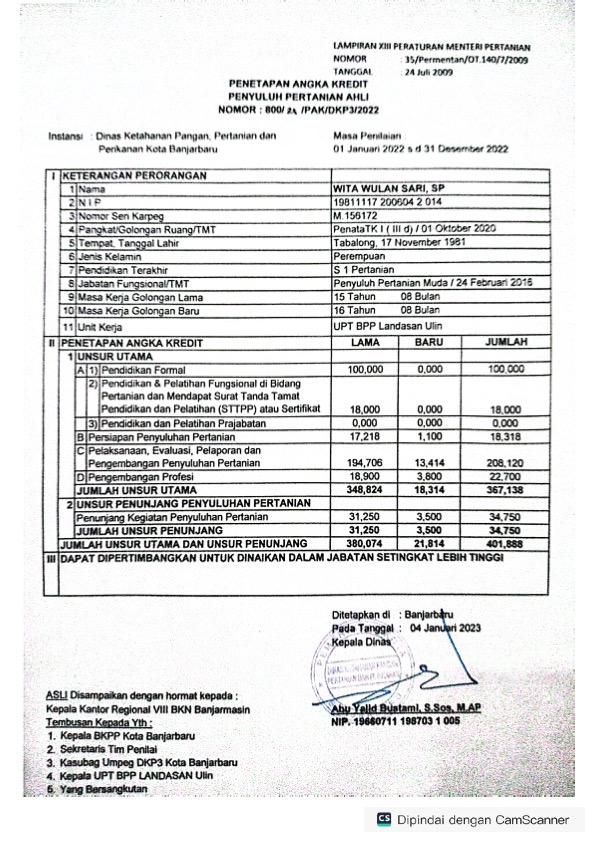 ANGKA KREDIT INTEGRASI = 201,888
ANGKA KREDIT PENGEMBANGAN PROFESI = 6

201,888  -  6  =  195,888
195,888 kurang dari  200

Angka Kredit Kegiatan Penunjang = 0
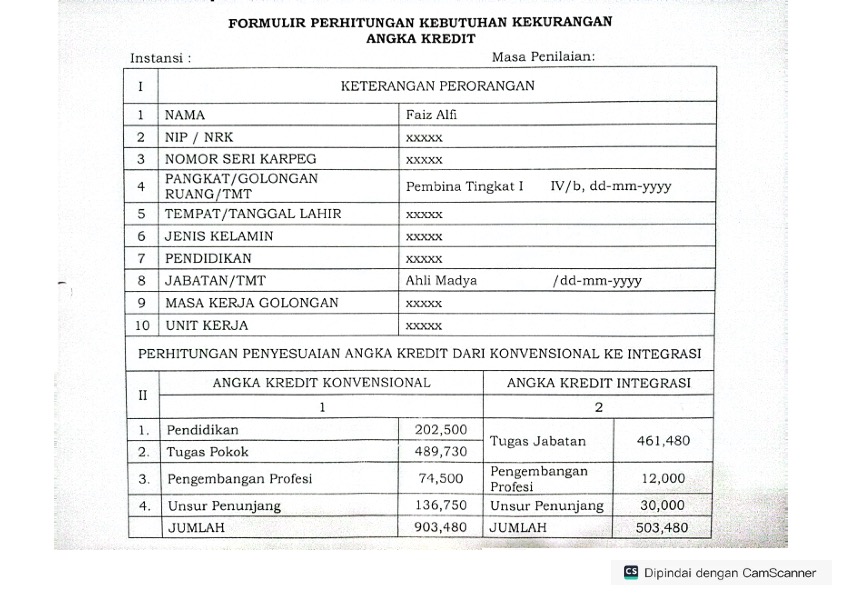 FAIZ
Penata TK. I / III/d
Penata TK. I / III/d
118,000
226,438
22,700
34,750
401,888
195,888

6,000
0,000
201,888
LANGKAH 5
32
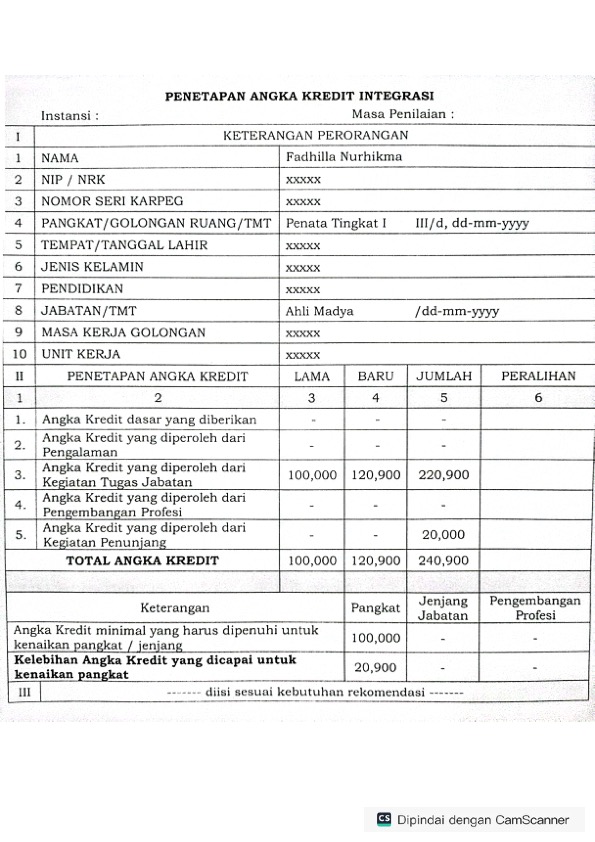 Membuat Penetapan PAK Integrasi
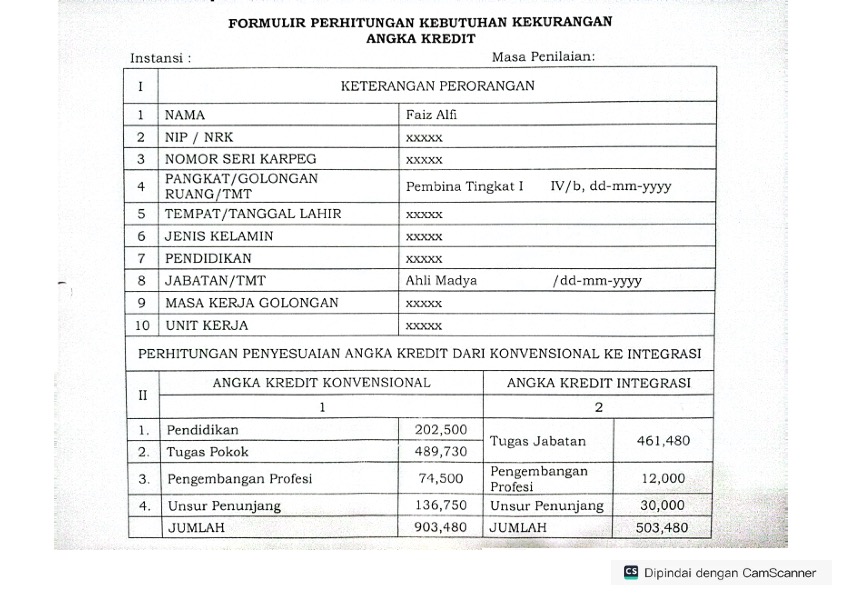 FAIZ
Penata TK. I / III/d
Penata TK. I / III/d
-
-
-
-
-
-
-
-
195,888

6

0

201,888
-
-
195,888

6

0

201,888
118,000
226,438
22,700
34,750
401,888
195,888

6,000
0,000
201,888
200,000
1,888
200,000
1,888
6,000
0,000
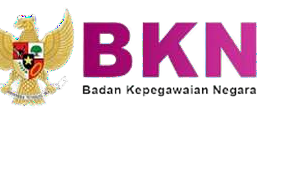 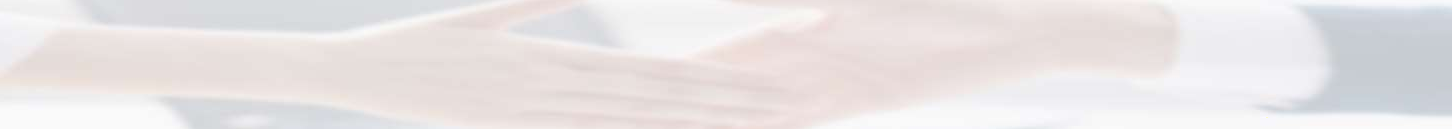 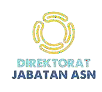 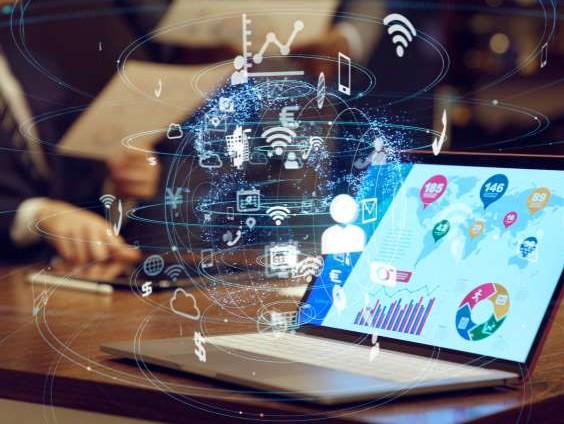 TATA CARA  PENYESUAIAN AK
DIGITALISASI
https://dispakati.bkn.go.id
AK KONVERSI
AK INTEGRASI
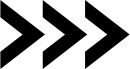 AK KONVERSI
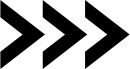 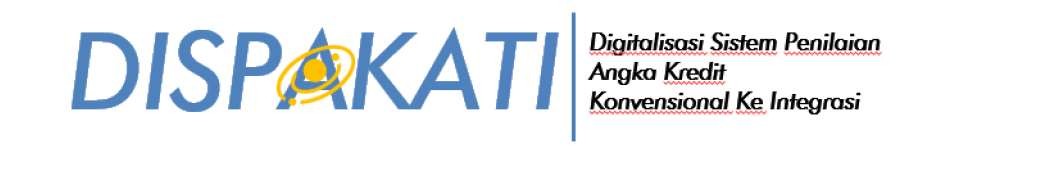 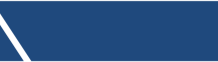 Beberapa hal yang menjadi catatan
Bagi PNS yang awal Pengangkatan melalui formasi Jabatan Fungsional wajib saat ini PNS tersebut diangkat kembali dalam jabatan fungsional
Sesuai Peraturan BKN Nomor 3 Tahun 2023 Tentang Angka Kredit, Kenaikan Pangkat dan Kenaikan Jabatan untuk PAK konvensional harus segera di integrasi menjadi PAK Konversi, batas waktu yang diberikan hanya sampai 31 Desember 2023, Karena PAK tersebut akan digunakan bagi PNS yang akan naik pangkat ataupun naik Jenjang
Angka kredit bagi jabatan fungsional saat ini di dapatkan melalui hasil SKP Tahunan yang akan di integrasi menjadi nilai angka kredit, sesuai dengan amanat Peraturan BKN Nomor 3 Tahun 2023 tentang Angka Kredit, kenaikan Pangkat dan Kenaikan Jabatan
Bagi Kab/Kota diwajibkan untuk membentuk Tim penilai Kinerja sesuai dengan Permenpan 6 Tahun 2023, Tim Penilai Kinerja dibentuk melalui SK Walikota Tarakan
Bagi perangkat Daerah yang mempunyai pejabat fungsional. Penilaian angka kredit yang Penilaian Angka Kredit (PAK) Konvensional yang belum di integrasi ke Penilaian Angka kredit  Konversi wajib melaporkan ke Instansi Pembina untuk di integrasi.
Bagi PNS yang telah melakukan penyesuain ijazah dan mengisi formasi jabatan fungsional setelah diangkat 1 tahun wajib dilantik dan diangkat menjadi pejabat fungsional
PEMECAHAN PERMASALAHAN YANG DISAMPAIKAN
1.  Menginventarisir kembali semua pegawai (pelaksana) dilingkungan pemerintah kota   Tarakan,dalam pengangkatan apakah yang bersangkutan diangkat sesuai dengan formasi    CPNS jabatan fungsional
2. Menginformasikan kepada seluruh Perangkat Daerah dilingkungan Pemerintah Kota Tarakan  bagi yang memiliki pejabat fungsional agar segera berkoordinasi ke Instansi Pembina masing –  masing, guna menindak lanjuti PERBAN 3 Tahun 2023 khususnya PAK yang belum di integrasi  harus segera di integrasi, batas waktu yang diberikan hanya sampai 31 Desember 2023

3. Wajib membentuk Tim Penilai Kinerja kab/kota sesuai amanat Permenpan 6 Tahun 2023

4. Bagi PNS yang telah lulus mengikuti ujian penyesuaian dan mengisi formasi jabatan fungsional  setelah 1 tahun wajib diangkat menjadi pejabat fungsional
Sambungan………
HAL-HAL Lain yang perlu disampaikan :

1.  Kenaikan pangkat periode Okt 2023 an. Saipul Hadi dan Hamzah (SATPOL PP dan PMK) perlu peninjauan ulang dikarenakan ada kesalahan dalam penghitungan PAK yang bersangkutan

2.  Bagi PNS Pindah wilayah Kerja (masuk) ke Pemerintah Kota Tarakan khususnya yang formasi awal pengangkatan jabatan fungsional di instansi asal belum pernah dilantik dan diangkat ke dalam jabatan fungsional saat ini harus di tolak, dikarenakan akan menjadi permasalahan di intansi penerima.
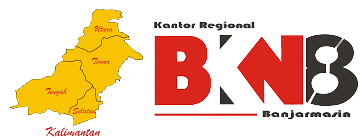 Terimakasih
TIM MUTASI DAN SK KANREG 8 BKN
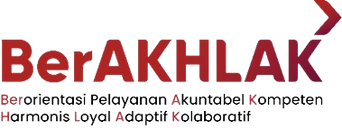